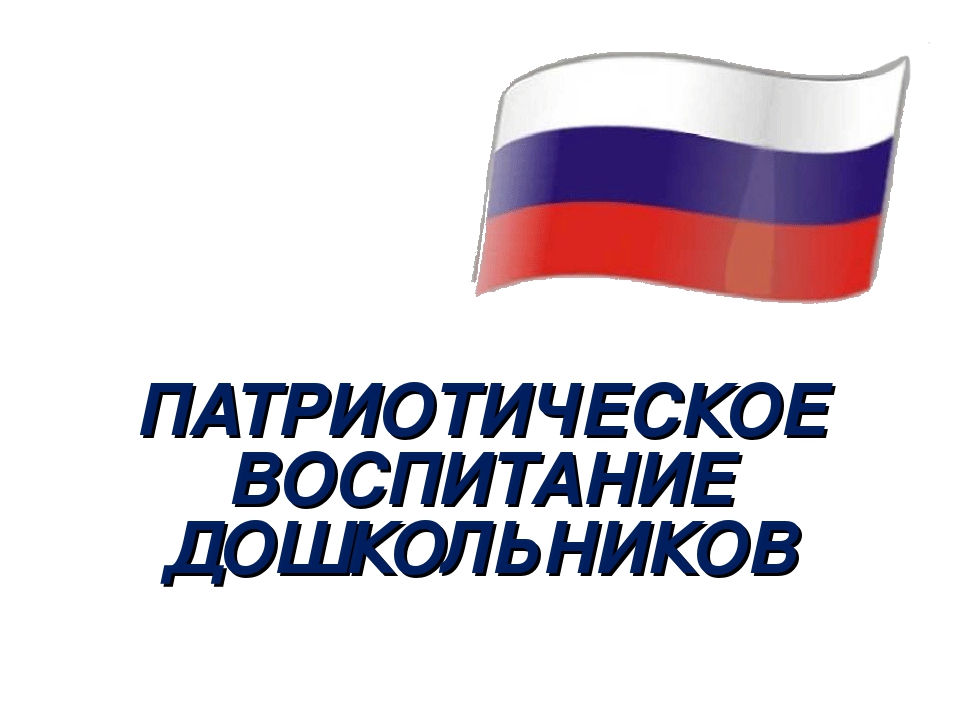 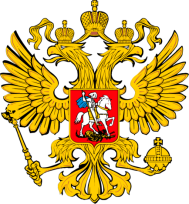 «Моя страна – моя Россия»
Подготовила: учитель - логопед  
                                                                                             Ларькина О.Н.
2022г.
Цель проектаВоспитание у детей чувства патриотизма, уважения к своей Родине. Создание условий для зарождения гражданственности и патриотических чувств по отношению к своей Родине.
Задачи:
 Образовательная область «Познавательное развитие» 
   • Углублять и уточнять представления о Родине – России.
   • Расширять представление о Москве - столице России и о малой родине.
   • Закреплять знания о флаге, гербе и гимне России.
   • Воспитывать уважение и интерес к родной стране.
Образовательная область «Социально-коммуникативное развитие»
  • формировать доброжелательные дружеские взаимоотношения между детьми;
  • воспитывать уважения к людям разных национальностей и их обычаям.
Образовательная область «Речевое развитие»
   • продолжать работу по обогащению словаря детей.
   • воспитывать культуру речевого общения.
Образовательная область «Художественно-эстетическое развитие»
   • Развивать творческие способности детей в продуктивной деятельности.
Актуальность
Быть патриотом – значит ощущать себя неотъемлемой     частью Отечества.   Чувство патриотизма многогранно по своему содержанию: это и любовь к родным местам, и гордость за свой народ, и ощущение неразрывности с окружающим, и желание сохранить, приумножить богатство своей страны. Это сложное чувство возникает еще в дошкольном детстве, когда закладываются основы ценностного отношения к окружающему миру, и формируется в ребёнке постепенно, в ходе воспитания любви к своим ближним, к детскому саду, к родным местам, родной стране. Дошкольный возраст как период становления личности имеет свои потенциальные возможности для формирования высших нравственных чувств, к которым, и относится чувство патриотизма.
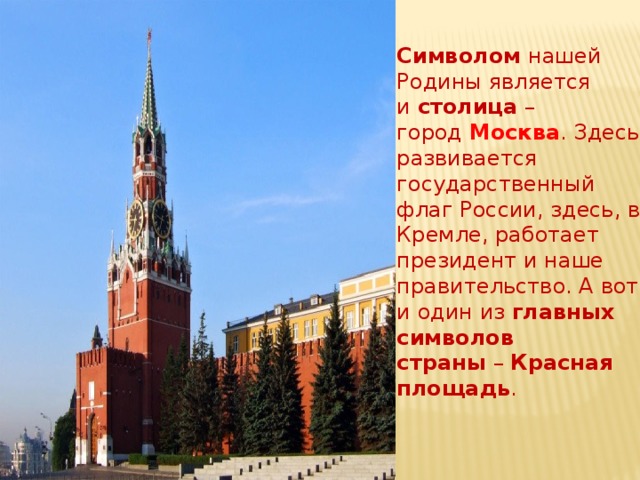 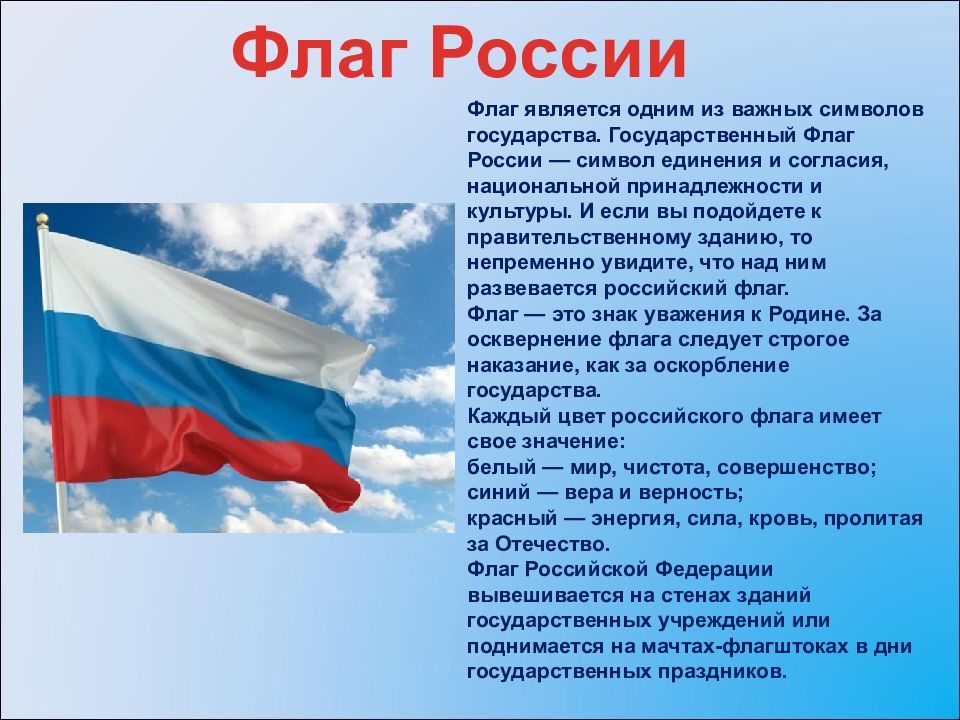 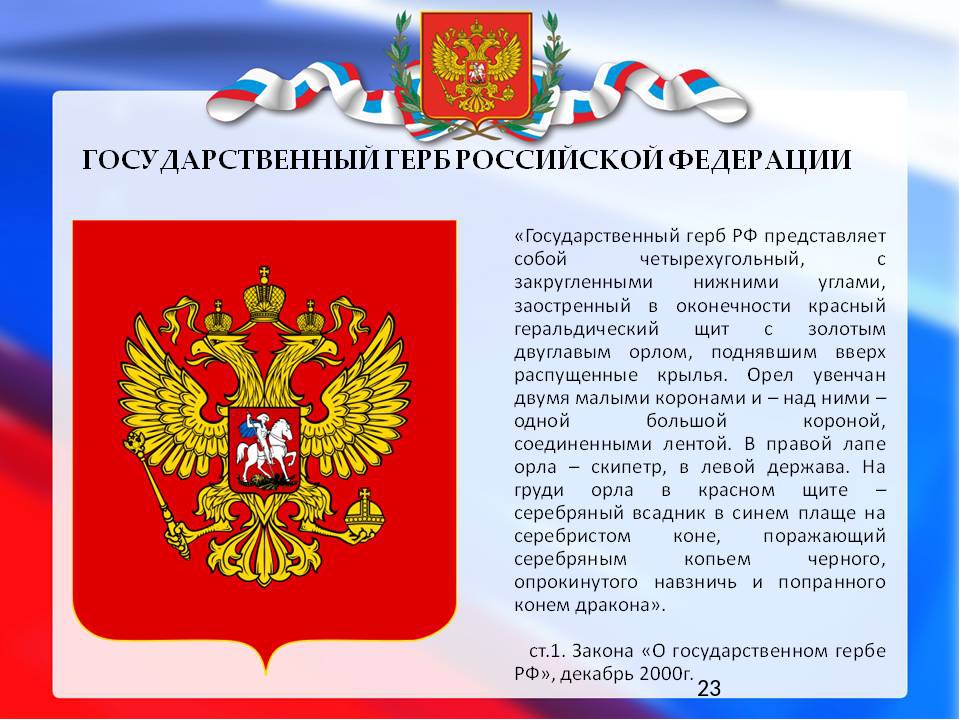 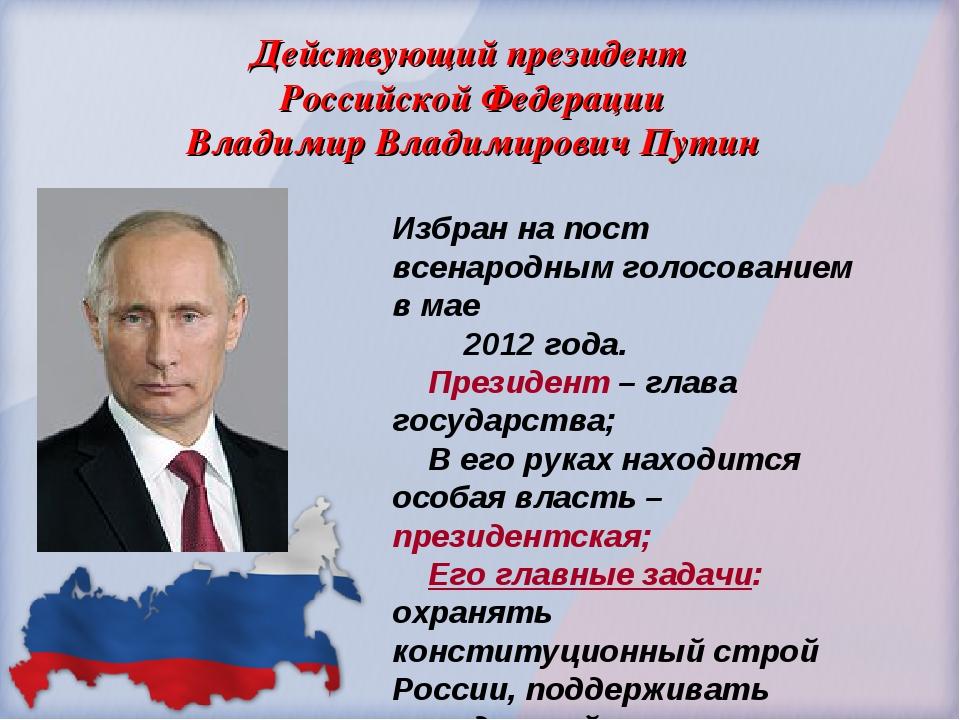 Малая Родина - Мордовия
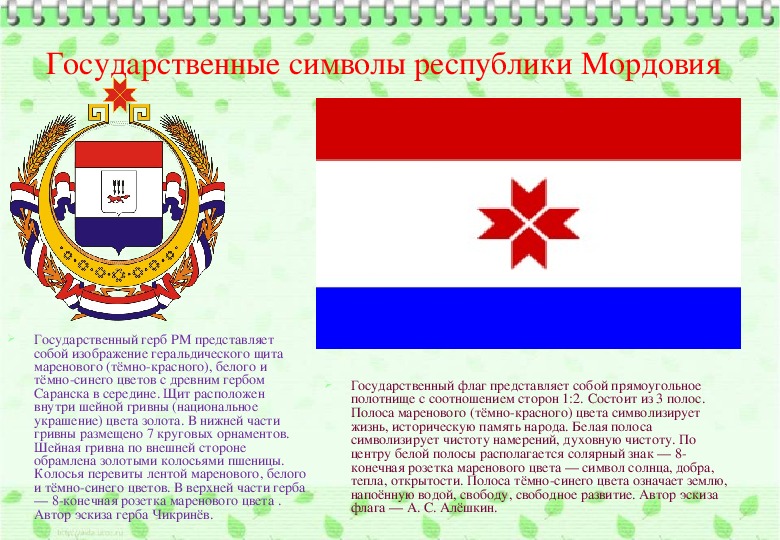 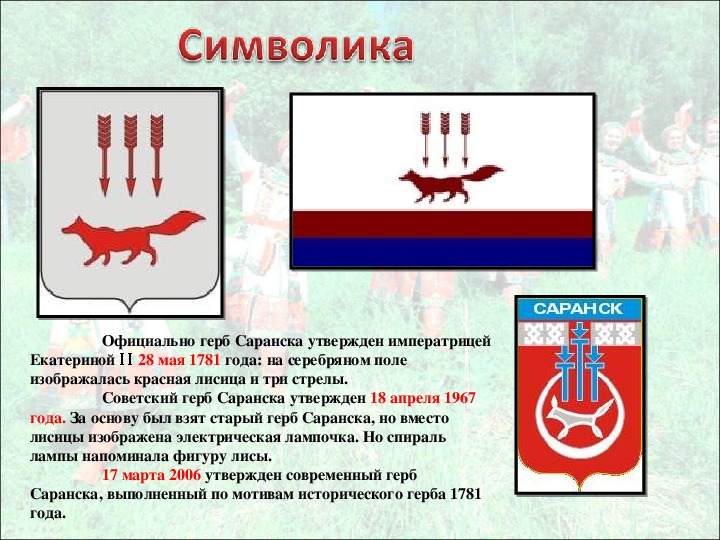 Глава Республики Мордовия  Артём Алексеевич Здунов с 18 ноября 2020г.
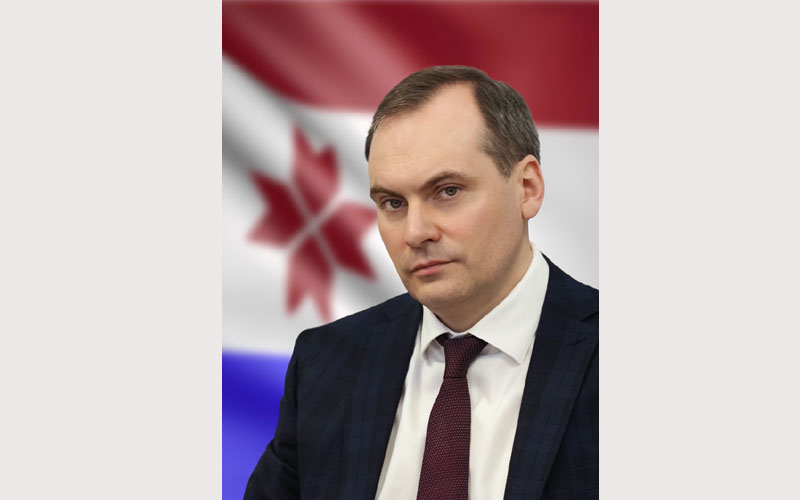 Патриотические уголки
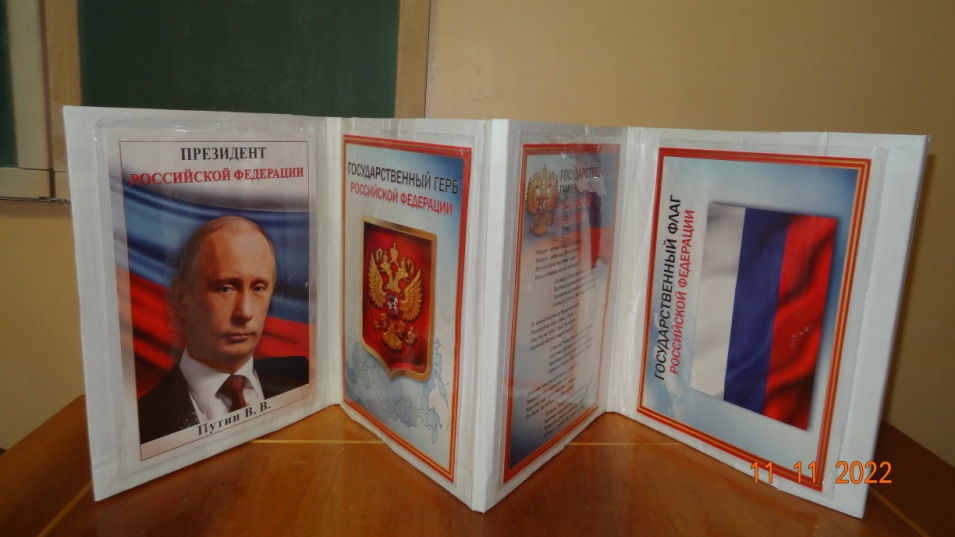 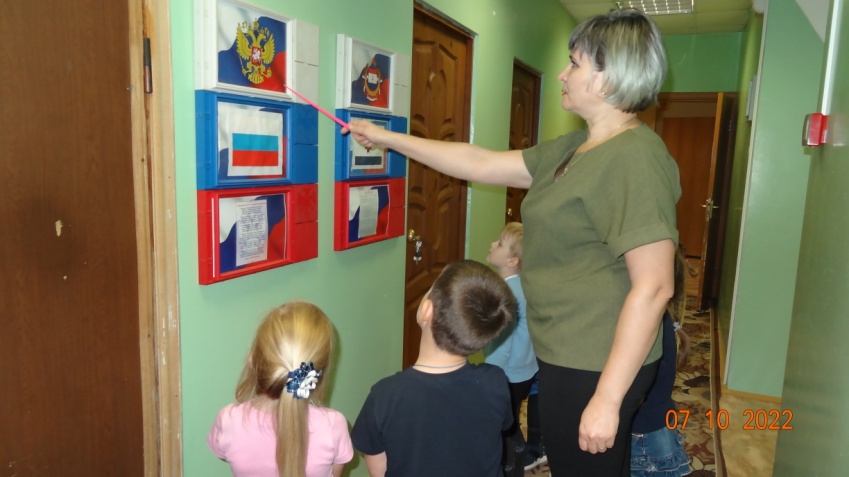 Экскурсии и праздники
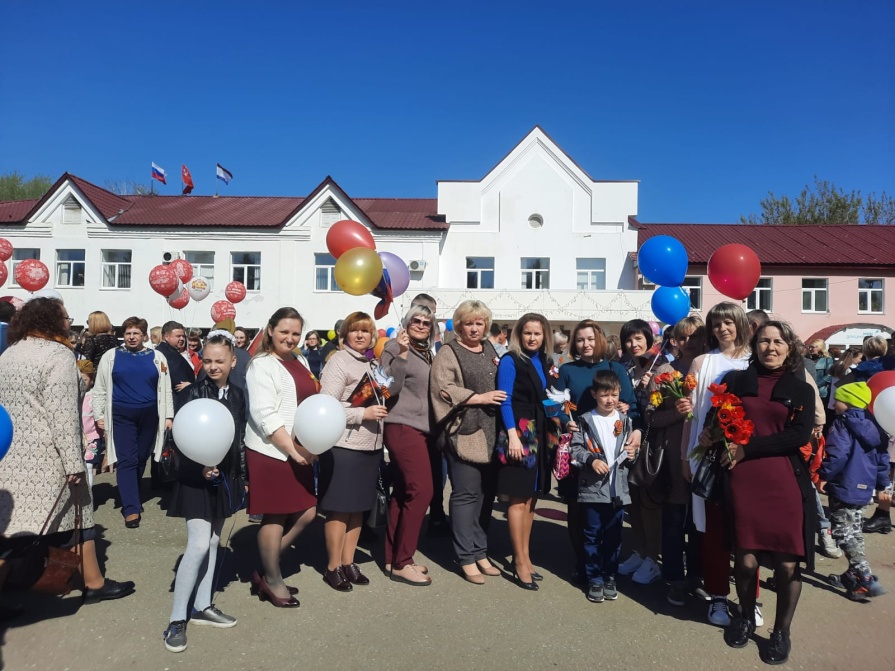 Праздники
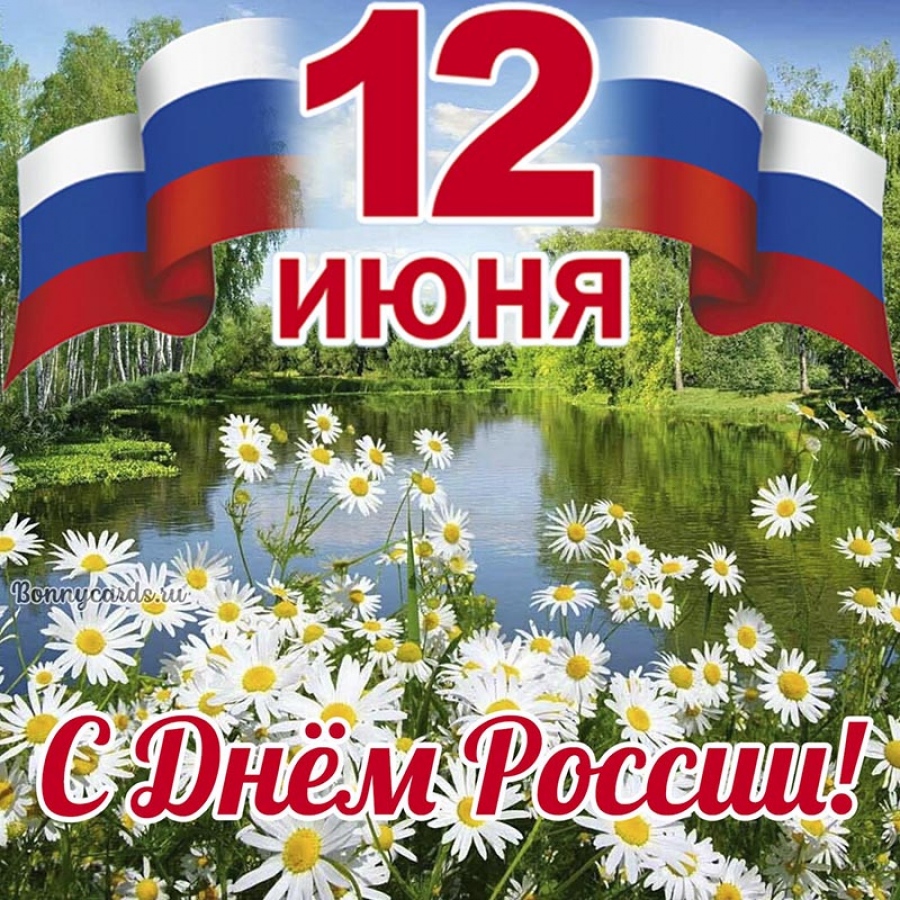 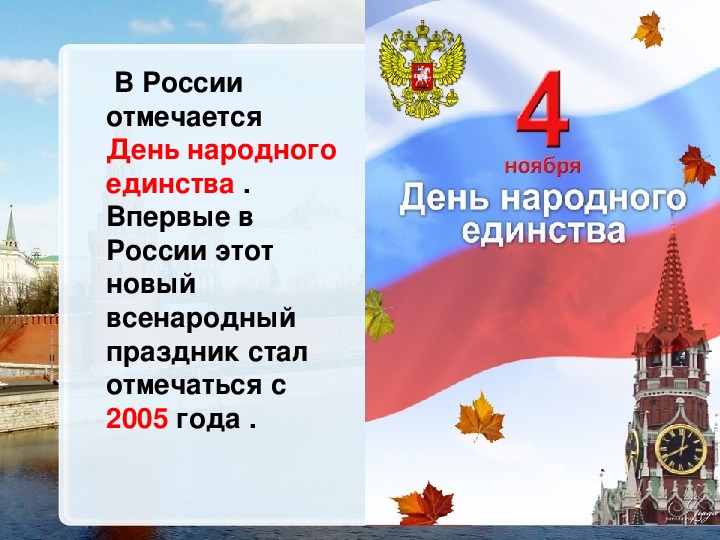 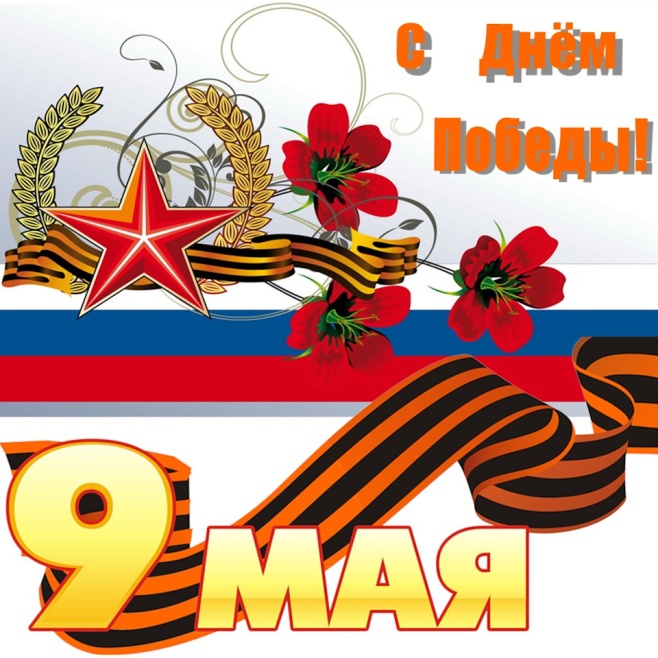 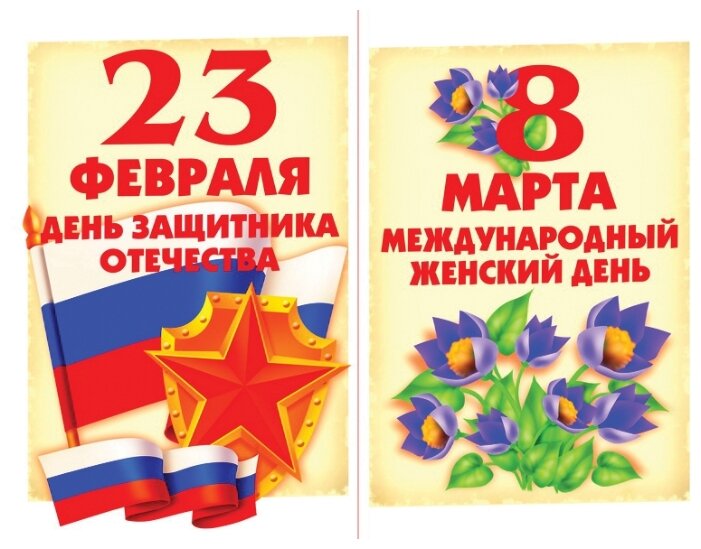 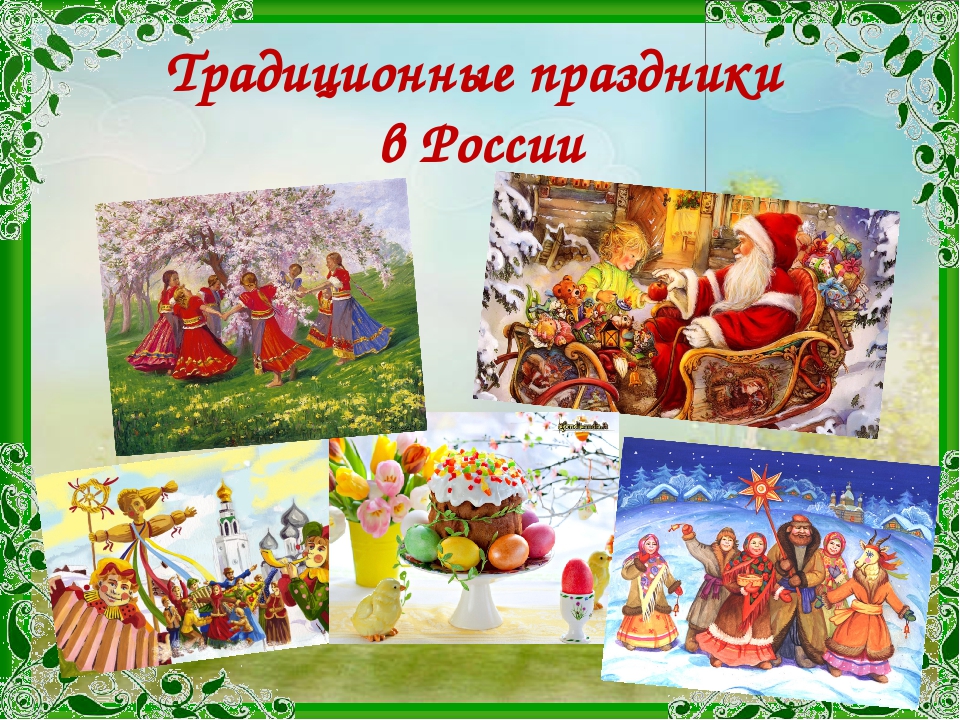 Тематические занятия и презентации
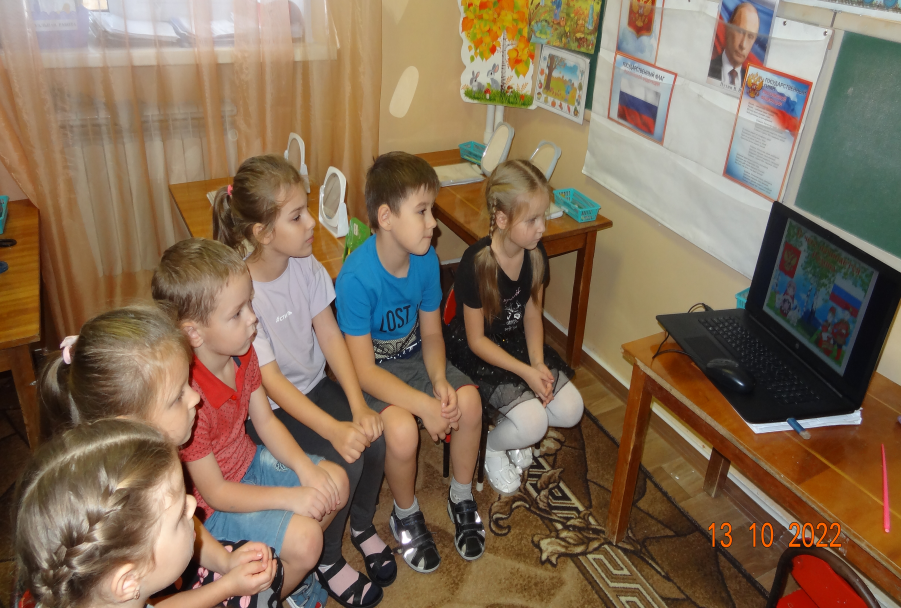 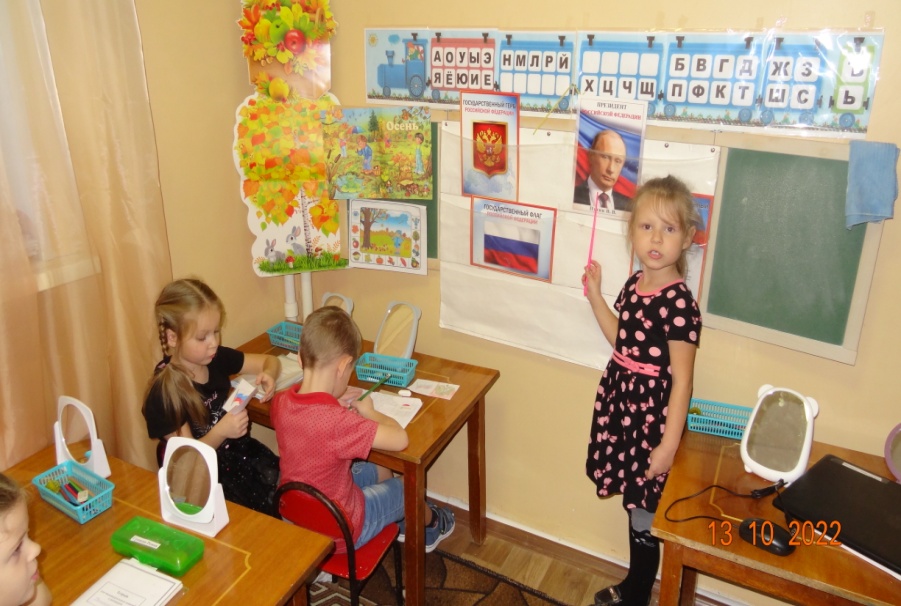 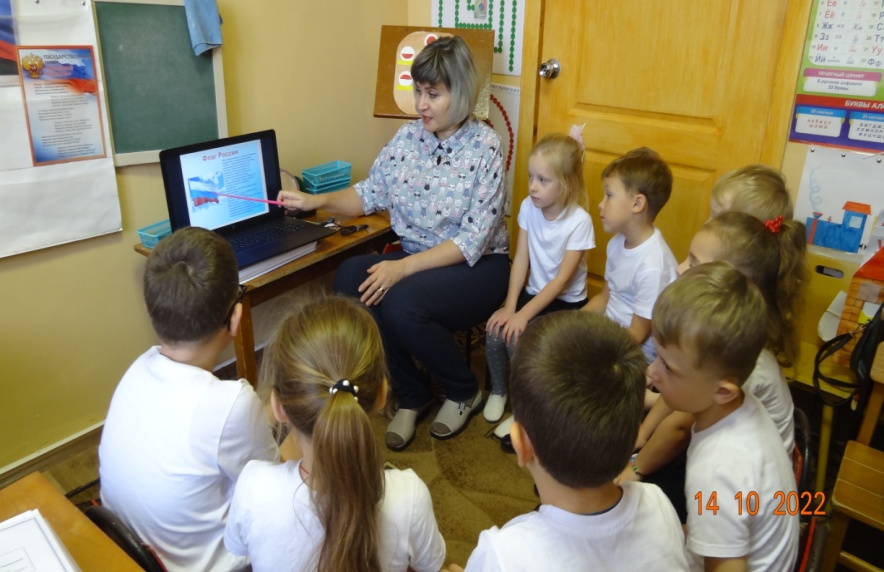 Беседы
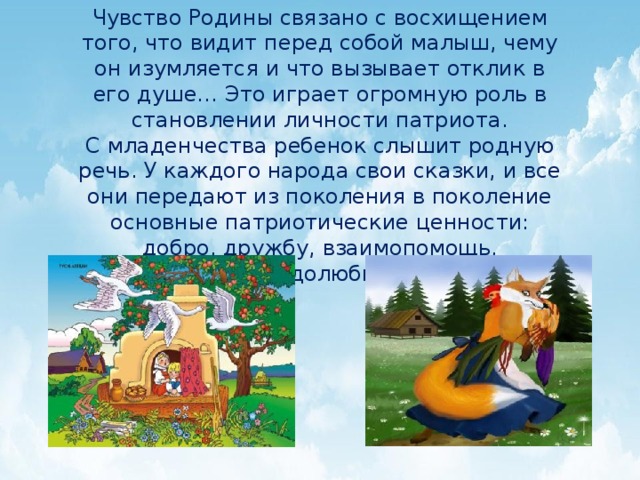 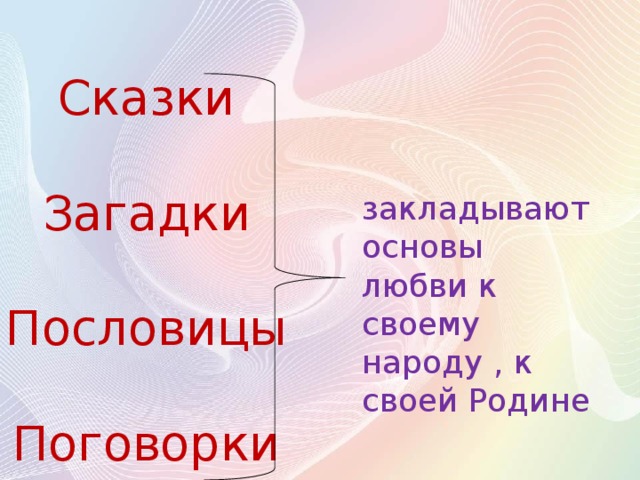 Пословицы о Родине:
   Одна у человека мать, одна у него и Родина.
   У народа один дом – Родина.
   Всякому мила своя сторона. 
   В своём доме и стены помогают.
Любимые уголки малой Родины
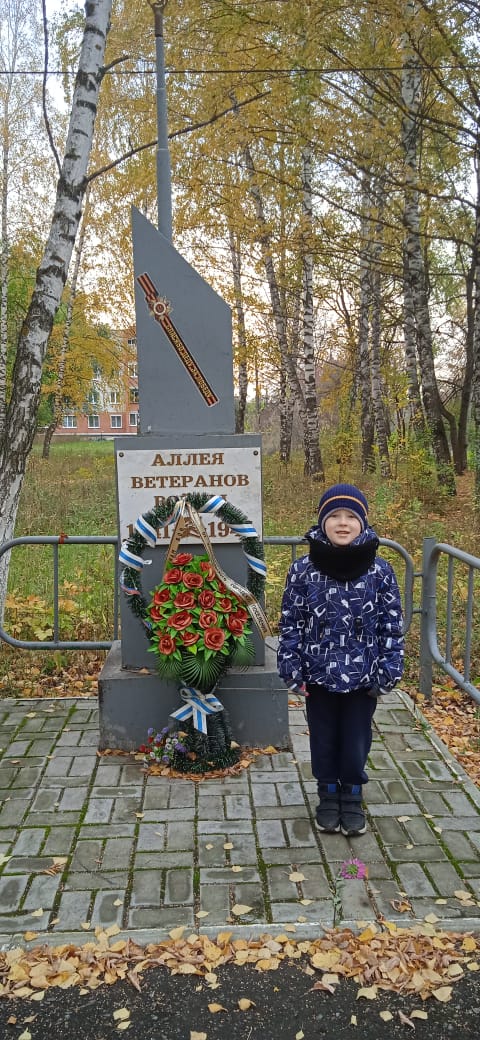 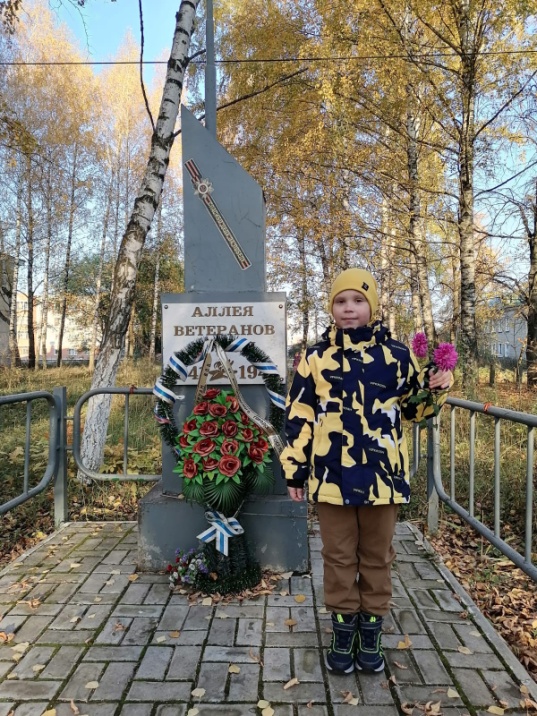 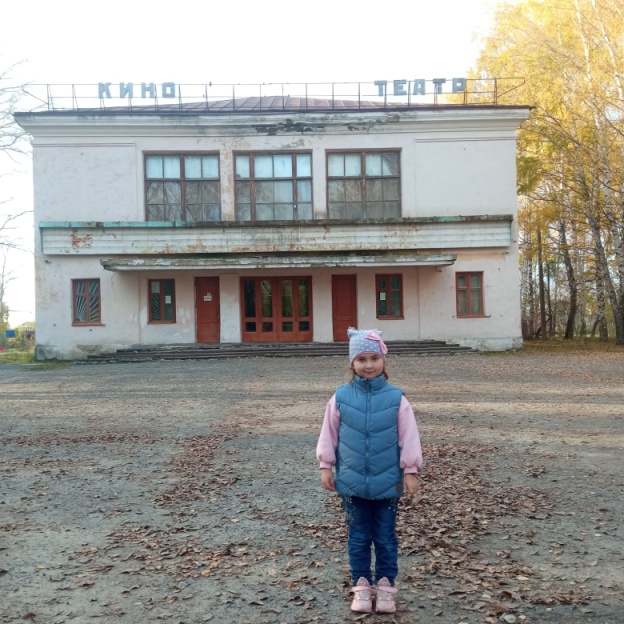 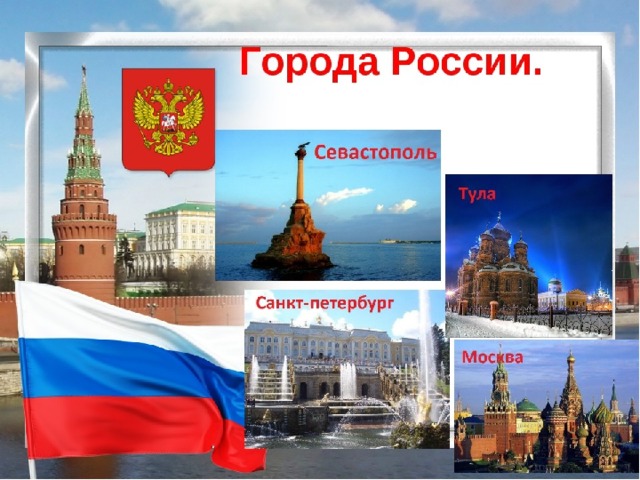 Заключение
Систематическая работа позволяет привить дошкольникам первичные знания истории, географии родного края, его особенностей развития и становления. Созданные условия позволяют растить поколение достойных будущих граждан России, патриотов своего Отечества, гордящимися свой Родиной, страной, своим поселком, в котором он живет.
«Только тот, кто любит, ценит и уважает накопленное и сохраненное предшествующим поколением, может любить Родину, узнать ее, стать подлинным патриотом»
С. Михалков
Спасибо за внимание!
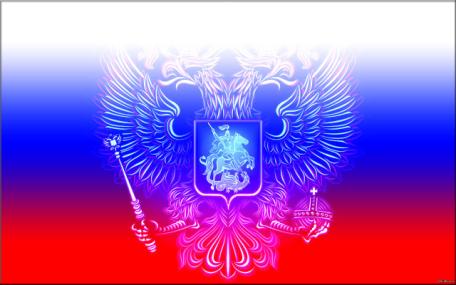